CREO UN GIOIELLO PER TE, MAMMA !
COSA OCCORRE
PASTA TUBETTI (TOSTATA IN PADELLA)
FILO NAYLON (LUNGHEZZA PER UNA COLLANA )
FORBICI
PENNA ( ROTONDA SENZA RILIEVI)
FILO IN OTTONE ( O FILO SOTTILE  DI FERRO)
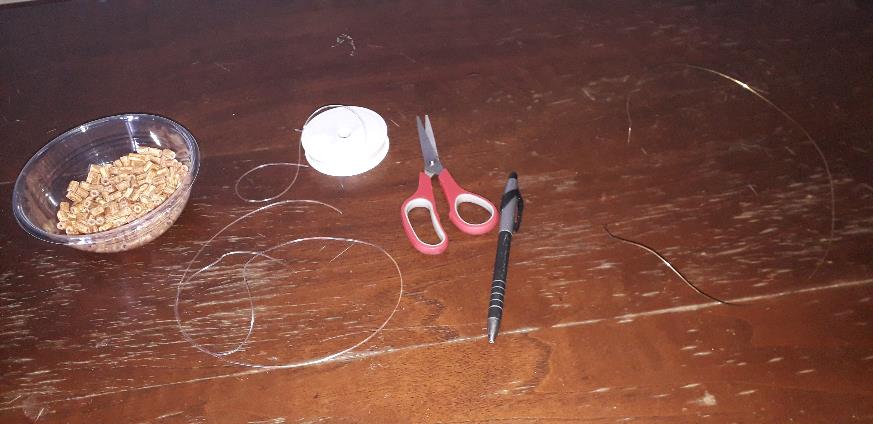 1 STEP
- AVVOLGERE IL FILO INTORNO ALLA PENNA CREANDO UN CERCHIO. PER CHIUDERE FAI RUOTARE LA PENNA
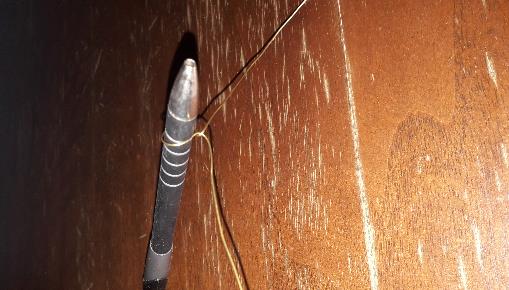 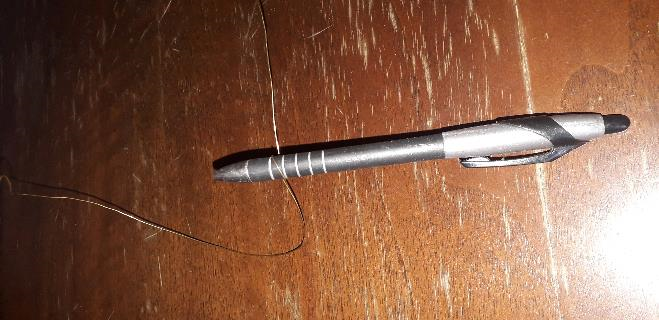 2 STEP 

CON IL RESTANTE DEL FILO MODELLALO CREANDO UN CUORE.
UNISCI LA PUNTA DEL CUORE, SIGILLALA E INSERISCI UN TUBETTO 
INSERIRE  IL FILO DI NAYLON NELLA PARTE SUPERIORE DEL CUORE (CERCHIO)
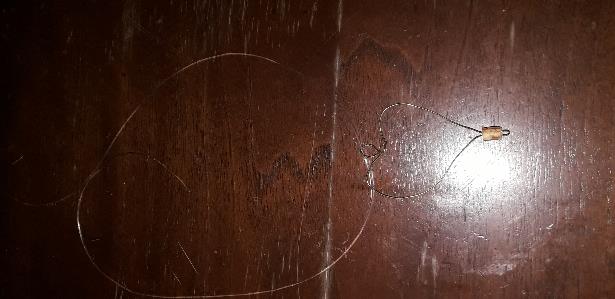 3 STEP
INFILA I TUBETTI
UNA VOLTA COMPLETATA FAI UN NODO ALLE DUE ESTREMITA’
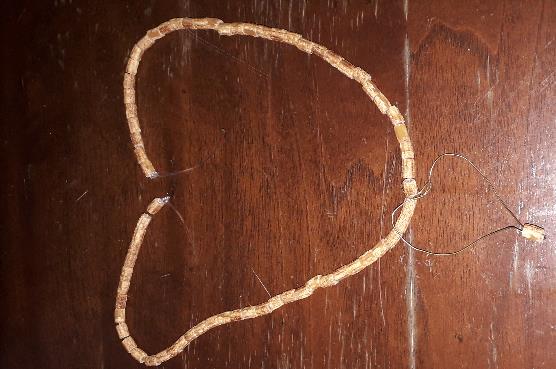 4 STEP
- UNIRE LE DUE ESTREMITA’ CON UN ULTERIORE NODO
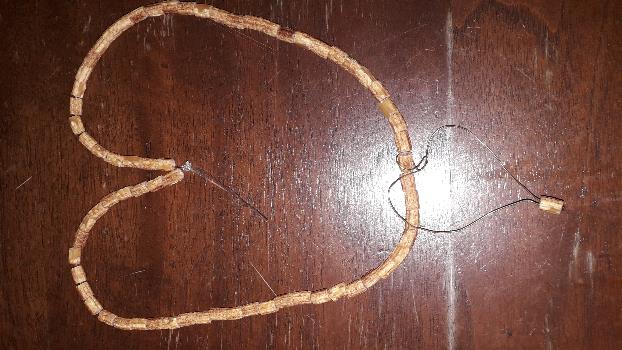 5 STEP
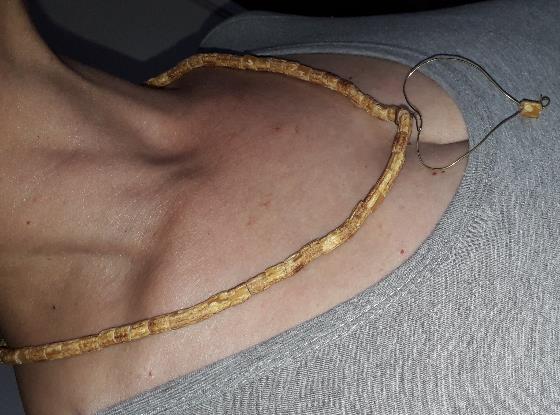 - ECCO IL RISULTATO
BUON DIVERTIMENTO EBUONA FESTA DELLA MAMMA!
DALLE MAESTRE :
ESPOSITO TERESA
ROMANO MARINA
FORNARO ELISA